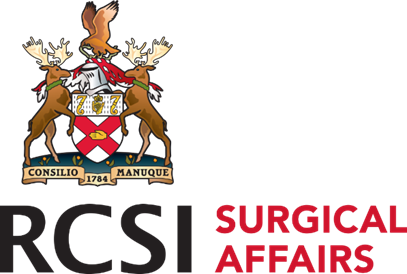 Higher Surgical Training ST3 – ST830th June 2023
HIGHER SPECIALTY TRAINING (HST) IN SURGERY
Oversight / Governance
Curriculum
Syllabus
     Indicative numbers of operative procedures/ logbook
Assessments
Annual Review of Competence Progression (ARCP)
Out Of Programme  (OOP)
Research
Examination (Intercollegiate Fellowship examination)
Certificate of Completion of Specialist Training (CCST)
Post-CCST Fellowship 
Courses
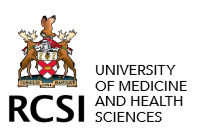 GOVERNANCE OF SURGICAL TRAINING
HSE NDTP
MEDICAL COUNCIL
RCSI
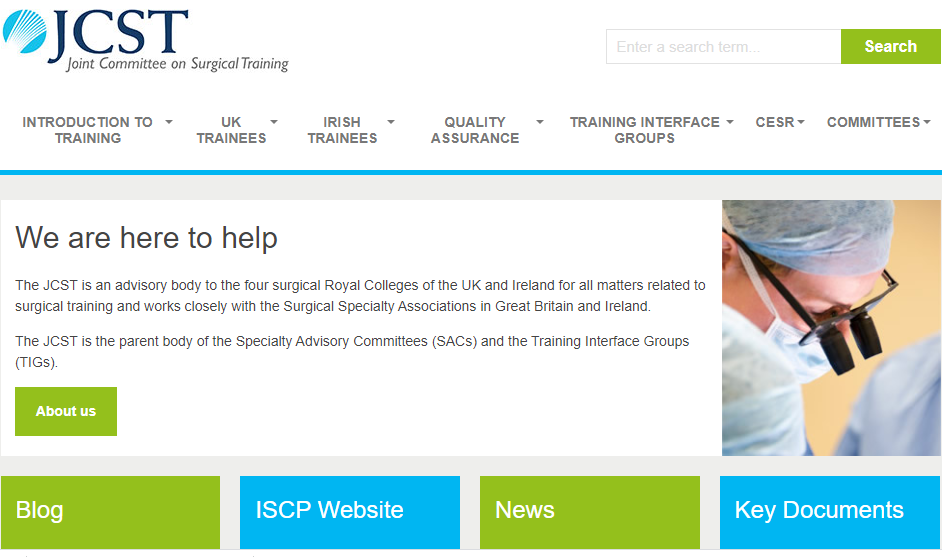 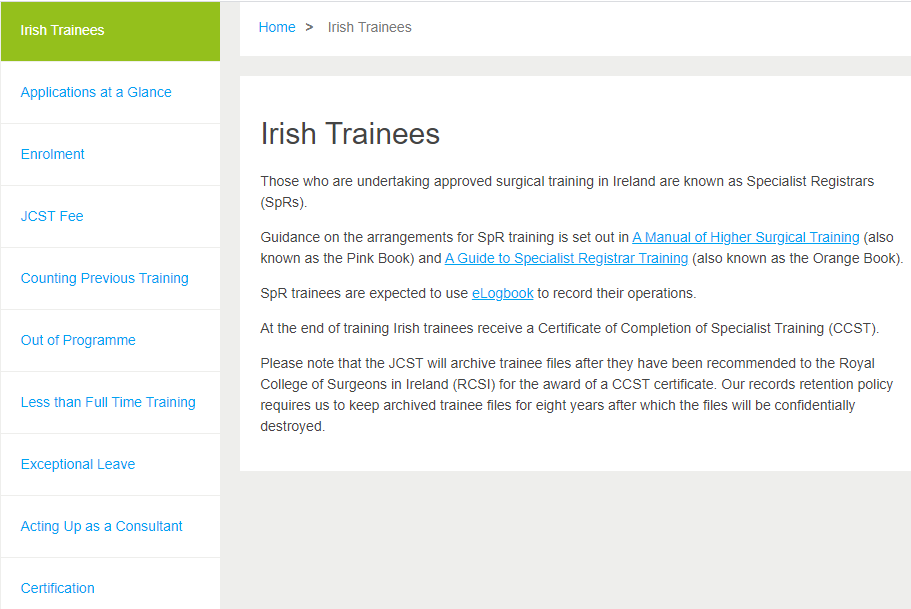 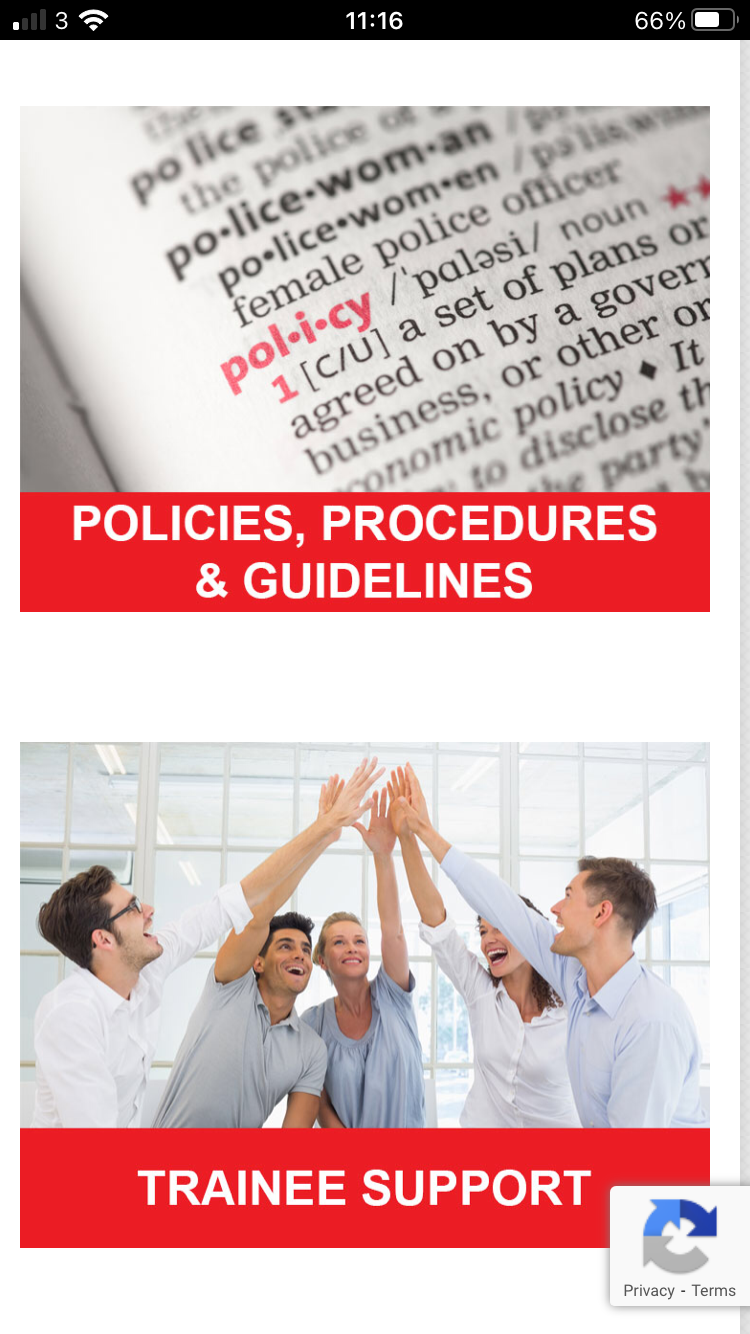 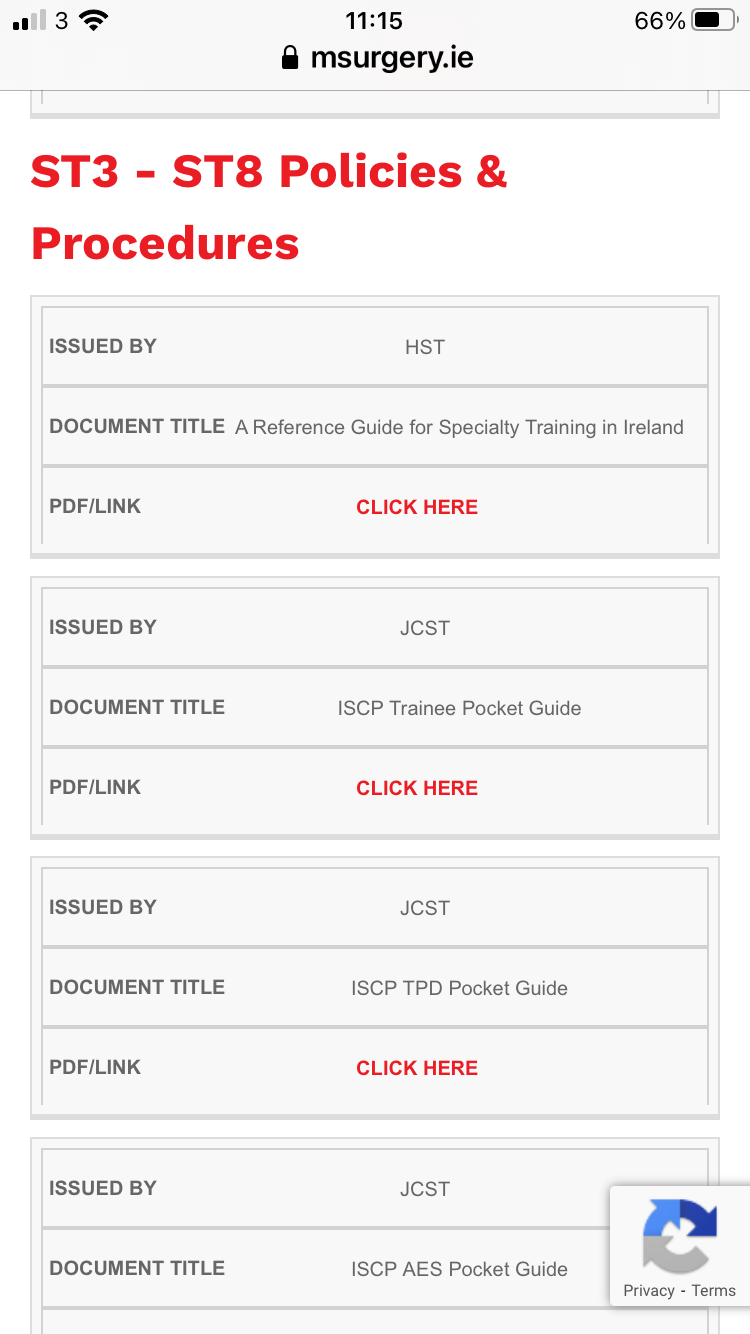 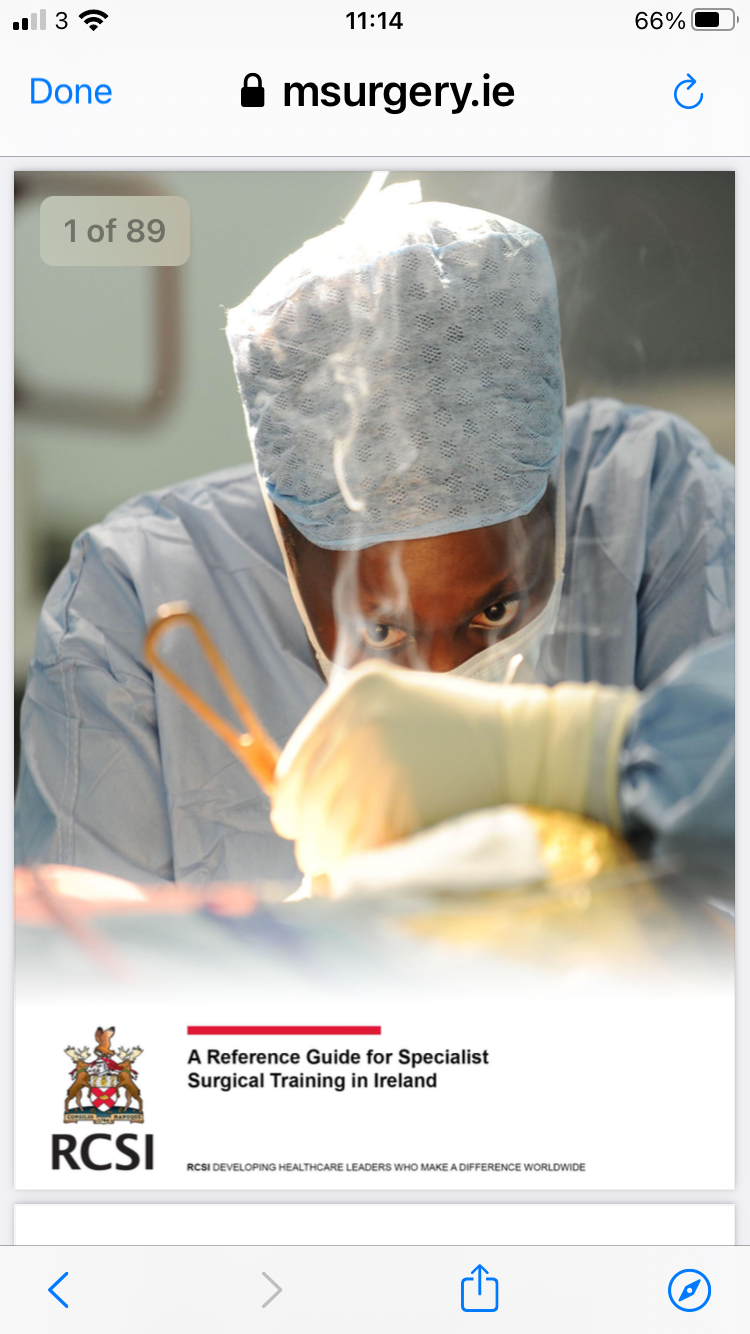 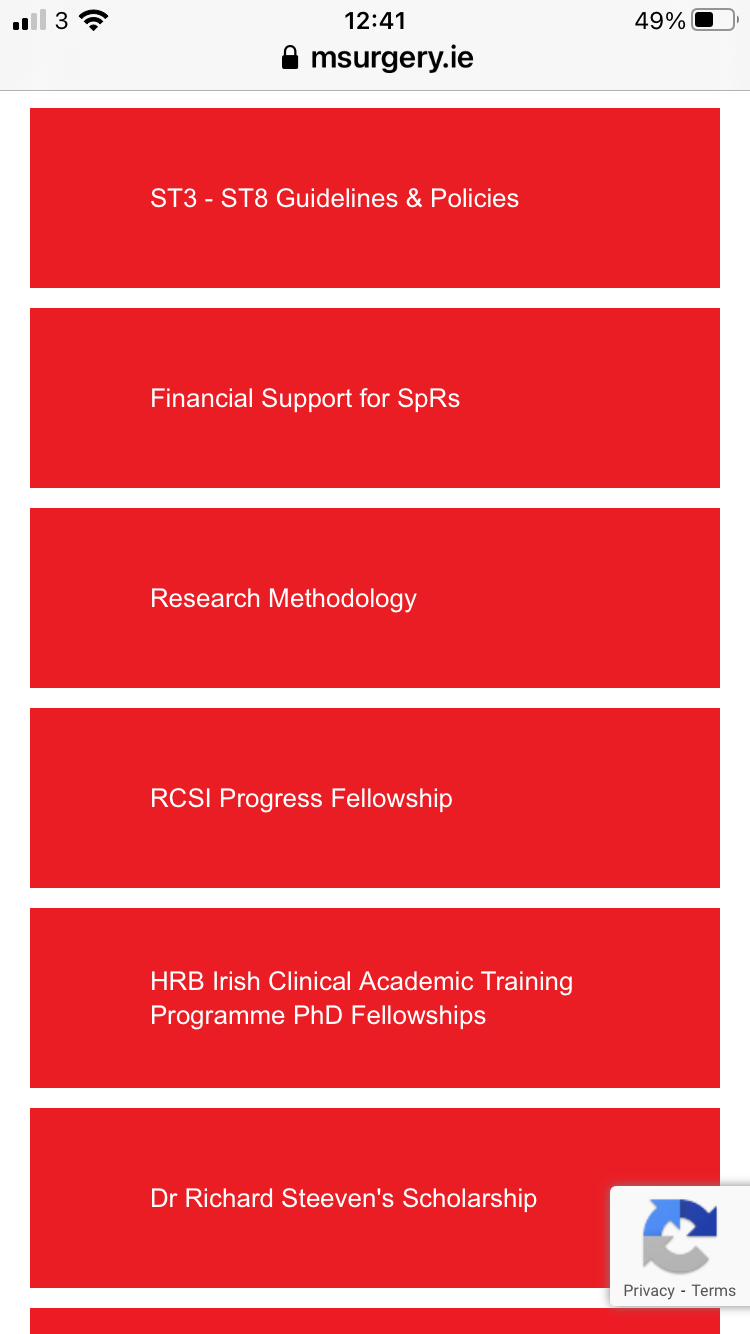 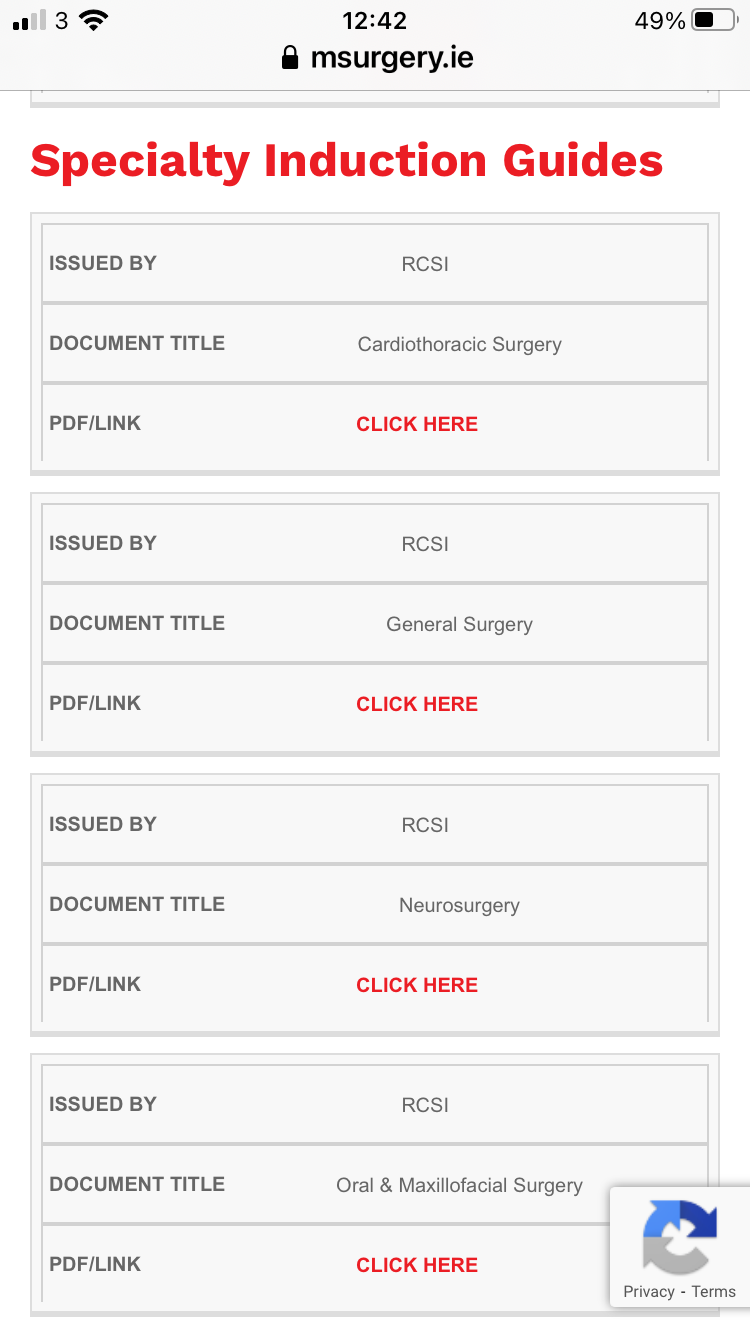 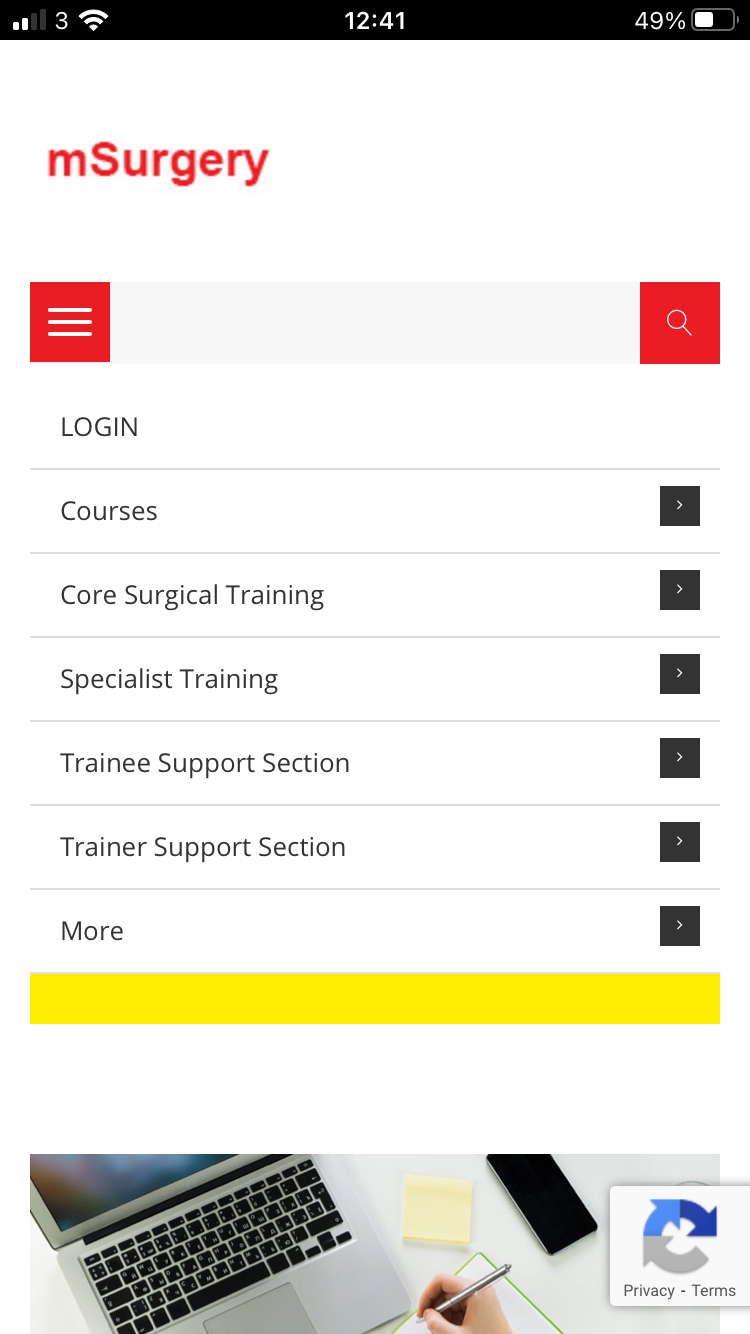 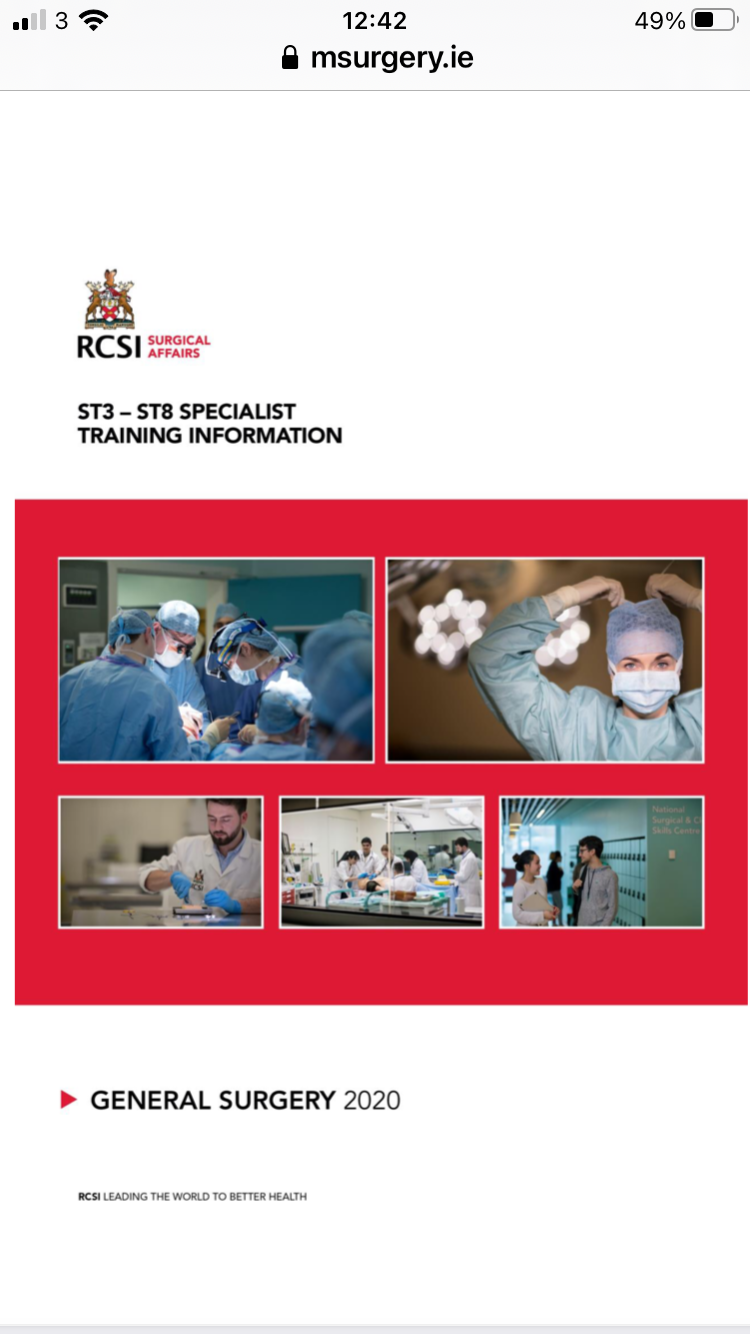 INTERCOLLEGIATE SURGICAL CURRICULUM PROGRAMME
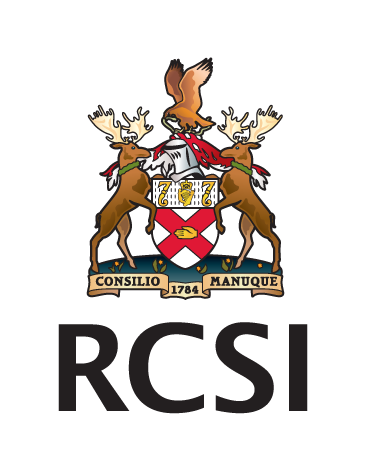 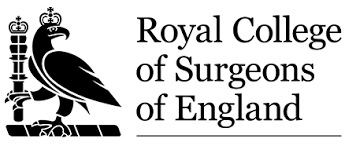 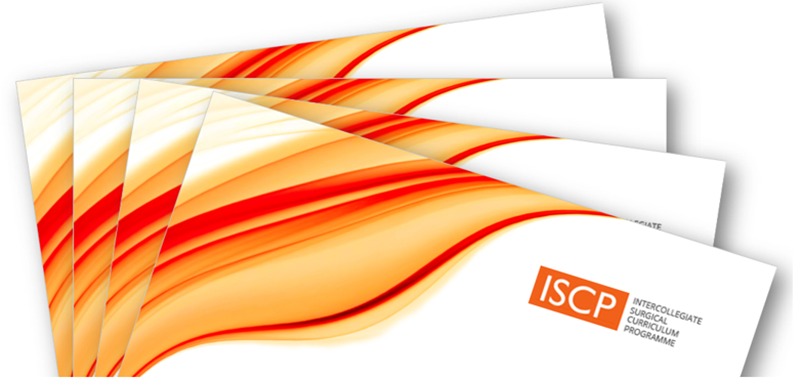 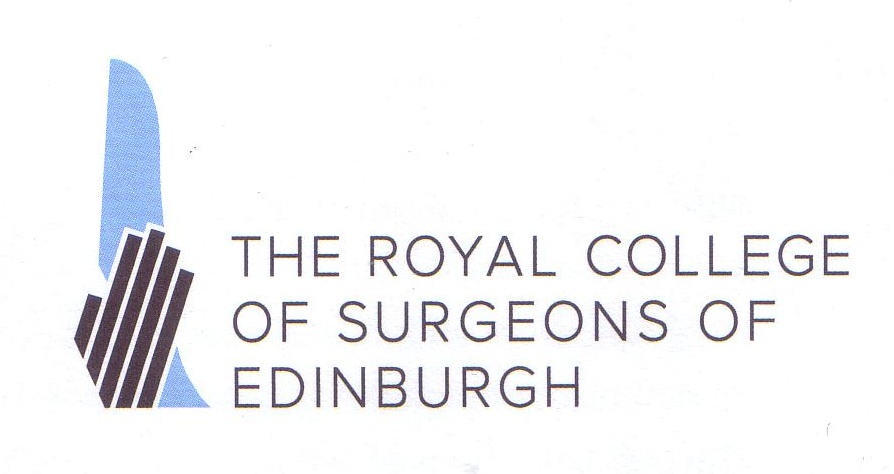 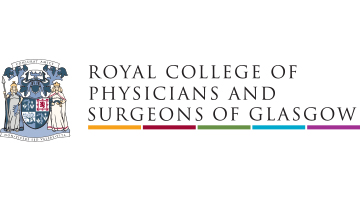 What is a curriculum?
Structure of training
INTERCOLLEGIATE SURGICAL CURRICULUM PROGRAMME
Outcome of training
What will be learned (syllabus)
How it will be taught (pedagogy)
How it will be assessed (assessment framework)
Roles/responsibilities of trainers
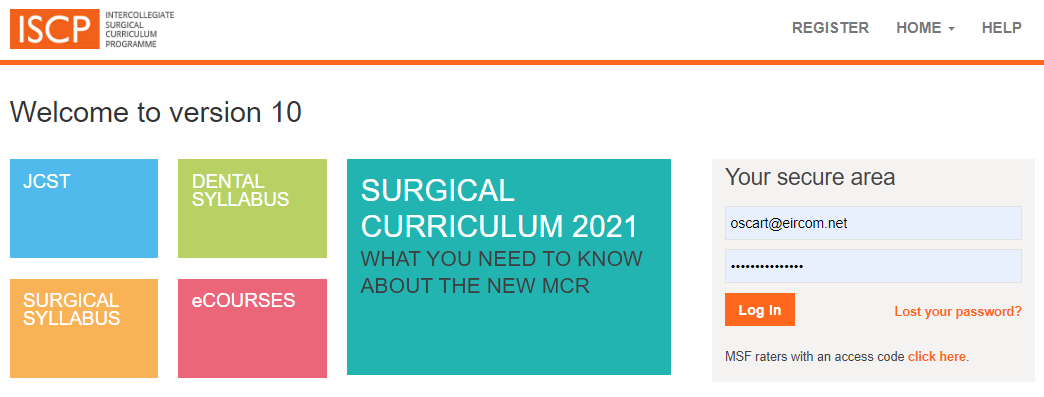 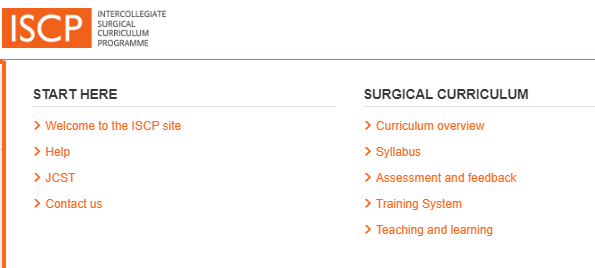 Syllabus

Training process/milestones

Trainer roles

Assessment framework

Verification of competence
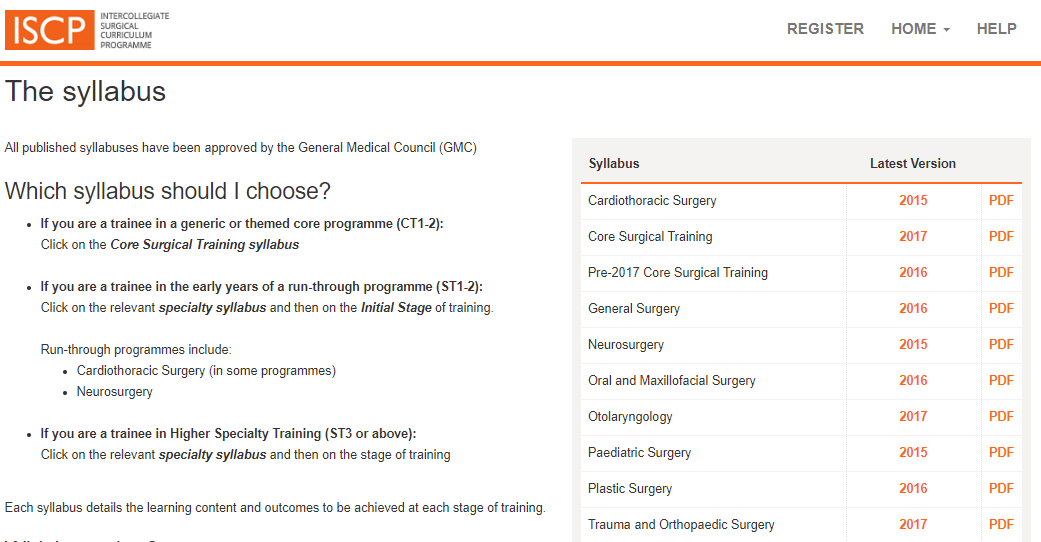 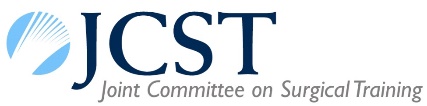 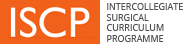 The training pathway
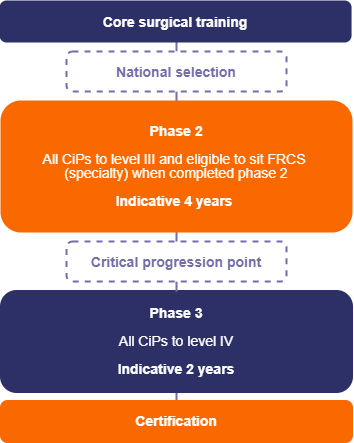 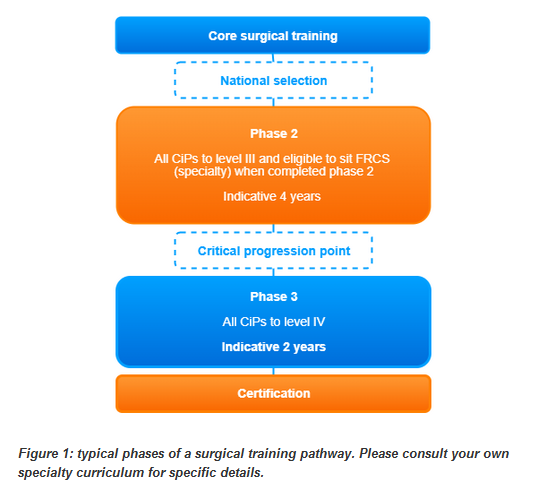 HIGHER SPECIALTY TRAINING (HST) IN SURGERY
Oversight  
Curriculum
Syllabus
     Indicative numbers of operative procedures/ logbook
Assessments
Annual Review of Competence Progression (ARCP)
Out Of Programme  (OOP)
Research
Examination (Intercollegiate Fellowship examination)
Certificate of Completion of Specialist Training (CCST)
Post-CCST Fellowship 
Courses
HIGHER SPECIALTY TRAINING (HST) IN SURGERY
Oversight  
Curriculum
Syllabus
     Indicative numbers of operative procedures/ logbook
Assessments
Annual Review of Competence Progression (ARCP)
Out Of Programme  (OOP)
Research
Examination (Intercollegiate Fellowship examination)
Certificate of Completion of Specialist Training (CCST)
Post-CCST Fellowship 
Courses
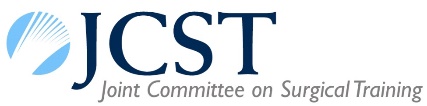 Assessment System
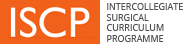 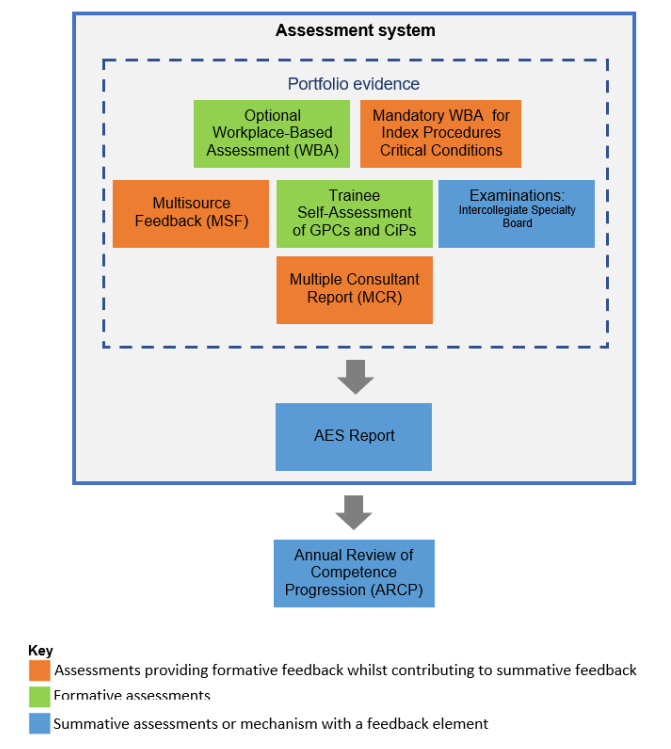 The MCR in a placement
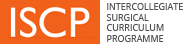 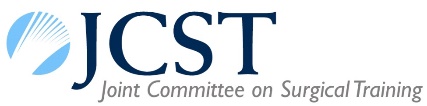 Final Review
Learning Agreement
Objective setting  Learning Agreement
Mid-point 
Learning Agreement
Last MCR reviewed
at start of placement
First half of placement
Second half of placement
Interim MCR
End of placement MCR
Workplace Based Assessments
HIGHER SPECIALTY TRAINING (HST) IN SURGERY
Oversight  
Curriculum
Syllabus
     Indicative numbers of operative procedures/ logbook
Assessments
Annual Review of Competence Progression (ARCP)
Out Of Programme  (OOP)
Research
Examination (Intercollegiate Fellowship examination)
Certificate of Completion of Specialist Training (CCST)
Post-CCST Fellowship 
Courses
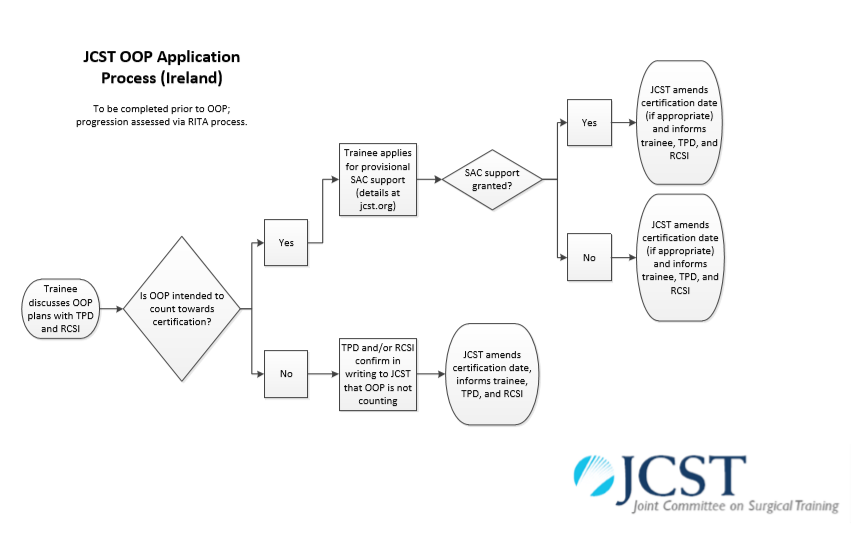 Training

Research

Experience
HIGHER SPECIALTY TRAINING (HST) IN SURGERY
Oversight  
Curriculum
Syllabus
     Indicative numbers of operative procedures/ logbook
Assessments
Annual Review of Competence Progression (ARCP)
Out Of Programme  (OOP)
Research:   Research Methodology course/ Time out for fulltime research
Examination (Intercollegiate Fellowship examination)
Certificate of Completion of Specialist Training (CCST)
Post-CCST Fellowship 
Courses
HIGHER SPECIALTY TRAINING (HST) IN SURGERY
Oversight  
Curriculum
Syllabus
     Indicative numbers of operative procedures/ logbook
Assessments
Annual Review of Competence Progression (ARCP)
Out Of Programme  (OOP)
Research:   Research Methodology course/ Time out for fulltime research
Examination (Intercollegiate Fellowship examination)
Certificate of Completion of Specialist Training (CCST)
Post-CCST Fellowship 
Courses
HIGHER SPECIALTY TRAINING (HST) IN SURGERY
Oversight  
Curriculum
Syllabus
     Indicative numbers of operative procedures/ logbook
Assessments
Annual Review of Competence Progression (ARCP)
Out Of Programme  (OOP)
Research:   Research Methodology course/ Time out for fulltime research
Examination (Intercollegiate Fellowship examination)
Certificate of Completion of Specialist Training (CCST)
Post-CCST Fellowship 
Courses
HIGHER SPECIALTY TRAINING (HST) IN SURGERY
Oversight  
Curriculum
Syllabus
     Indicative numbers of operative procedures/ logbook
Assessments
Annual Review of Competence Progression (ARCP)
Out Of Programme  (OOP)
Research:   Research Methodology course/ Time out for fulltime research
Examination (Intercollegiate Fellowship examination)
Certificate of Completion of Specialist Training (CCST)
Post-CCST Fellowship 
Courses:   MCh (full-time/part-time) / MSc Human Factors in Patient Safety/ Online Professionalism
SURGERY IS STRESSFUL
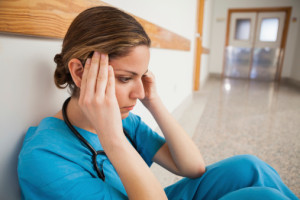 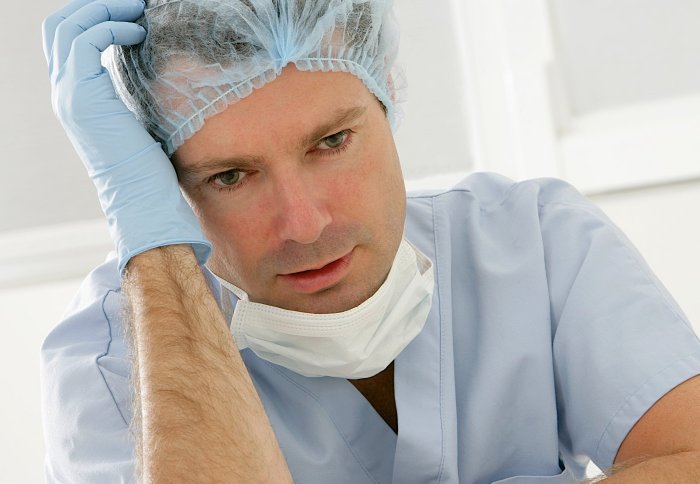 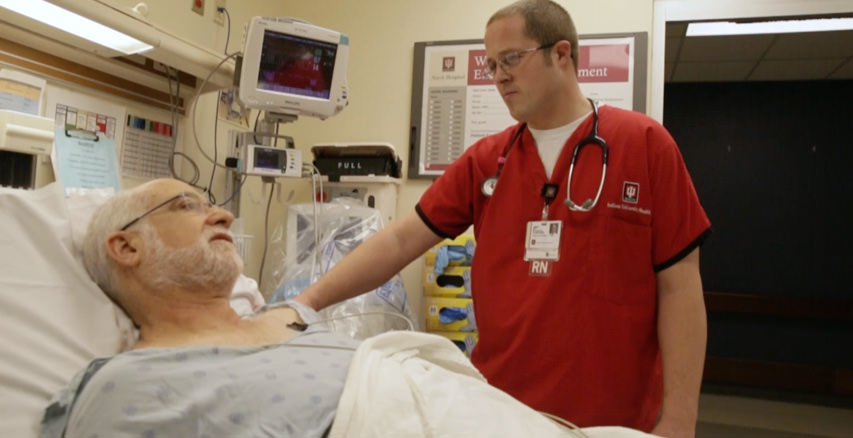 Surgery is Stressful
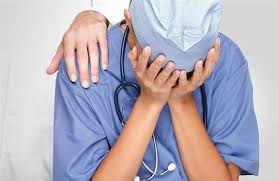 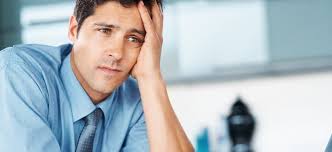 TALK to SOMEONE!
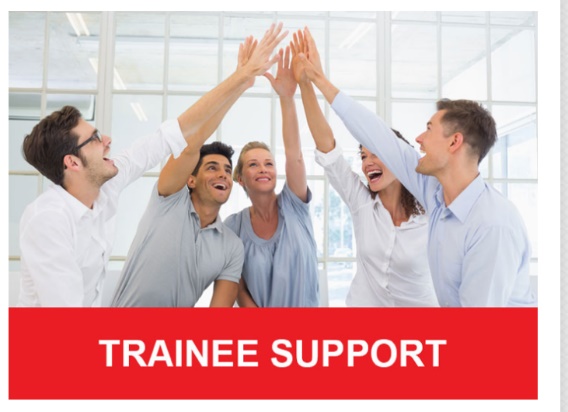 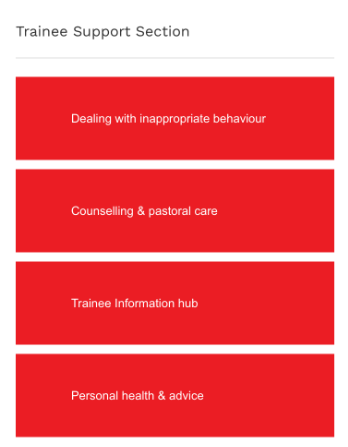 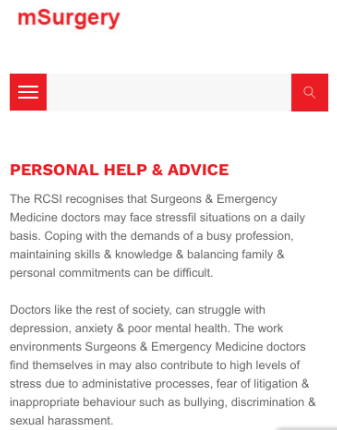 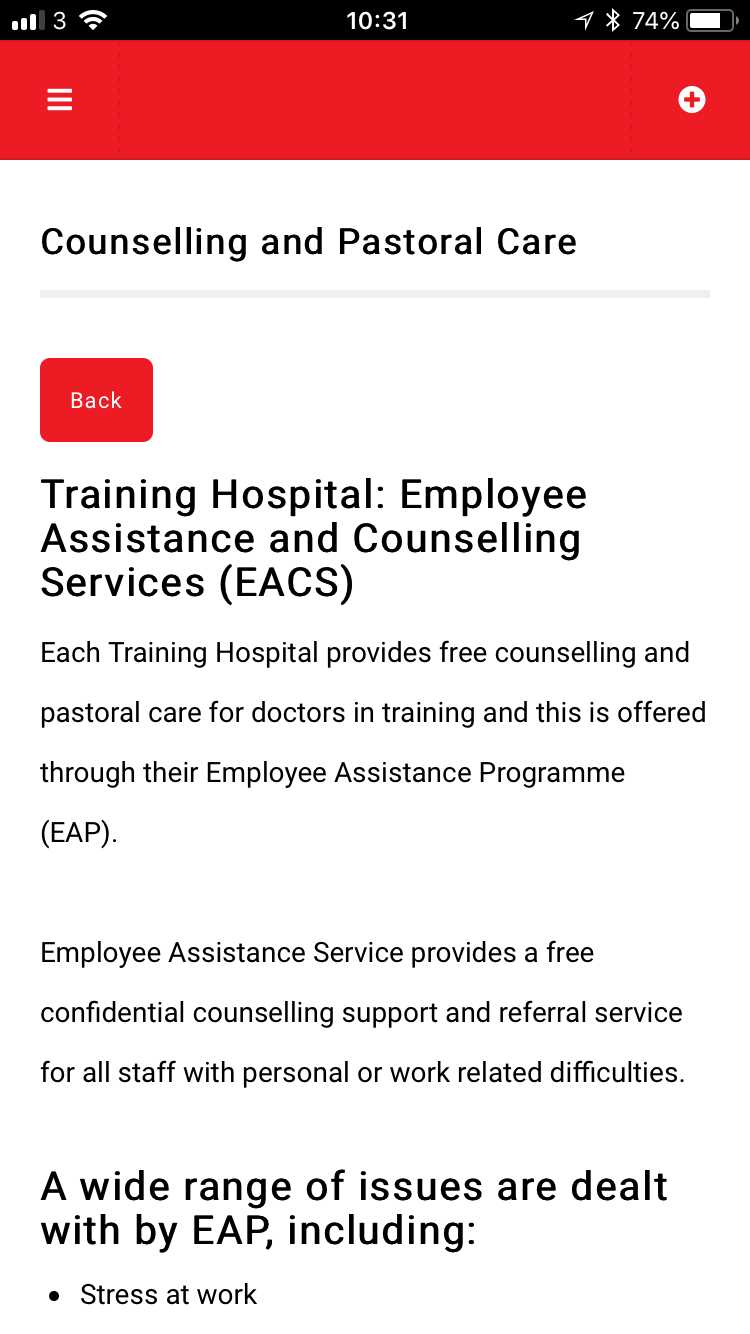 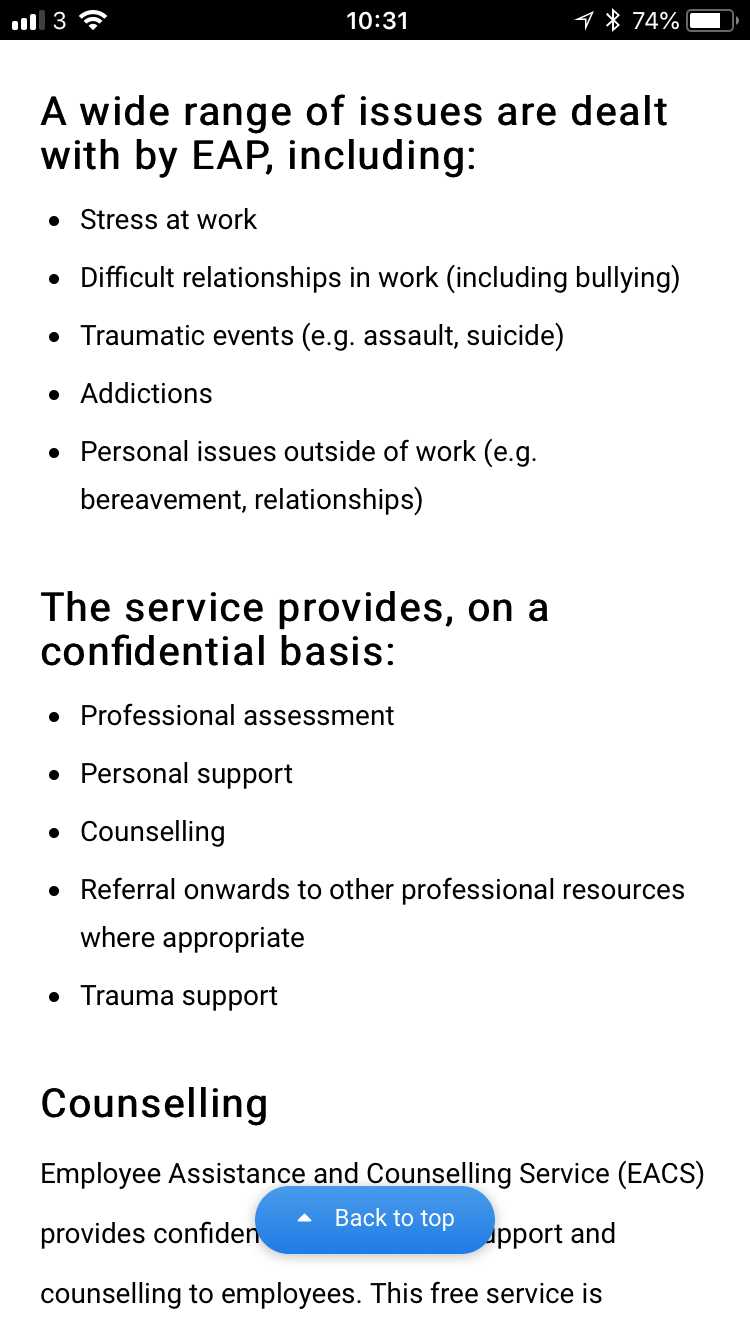 Thank you